Estimating and Costing-I
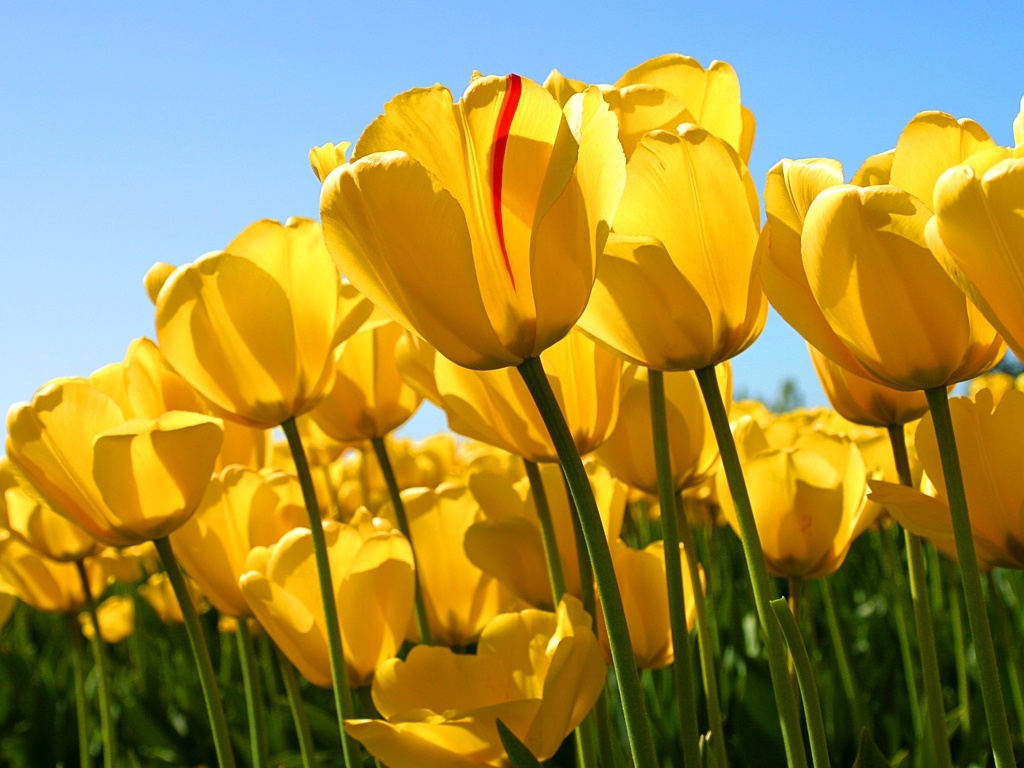 WELCOME TO ALL
Chapter Four
Earth Work for Canal Digging
Present by:
Engr. Mohammad Musharraf Hossain 
Chief Instructor (Tech) Construction
Life Fellow Member ,IEB,F-12502.
Bangladesh Sweden Polytechnic Institute
Aa¨vq: Lvj Lb‡b gvwUi KvR
Lvj Lbb Kv‡R gvwUi cwigvY wbY©q c×wZ

1.m¤ú~Y© Lbb ( Fully in excavation )
2.AvswkK Lbb Ges AvswkK fivU ( Partly in excavation and Partly in embankment)
3.m¤ú~Y© fivU ( Fully in embankment )
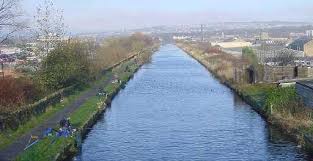 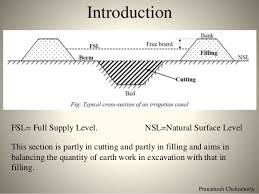 AvswkK Lbb Ges AvswkK fivU c×wZ
g~j¨vqb
1| Lv‡ji A_©‰bwZKfv‡e jvfRbK MfxiZv ej‡Z Kx eySvq ?
2| e‡ivwcU ej‡Z Kx eySvq ?
3| cvk¦© Xvj ej‡Z Kx eySvq ?
4। Pvjbv I D‡Ëvjb `~iZ¡ Kx ?
৫। cvk¦© Xvj Kx ?
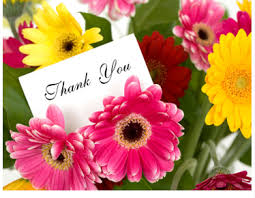